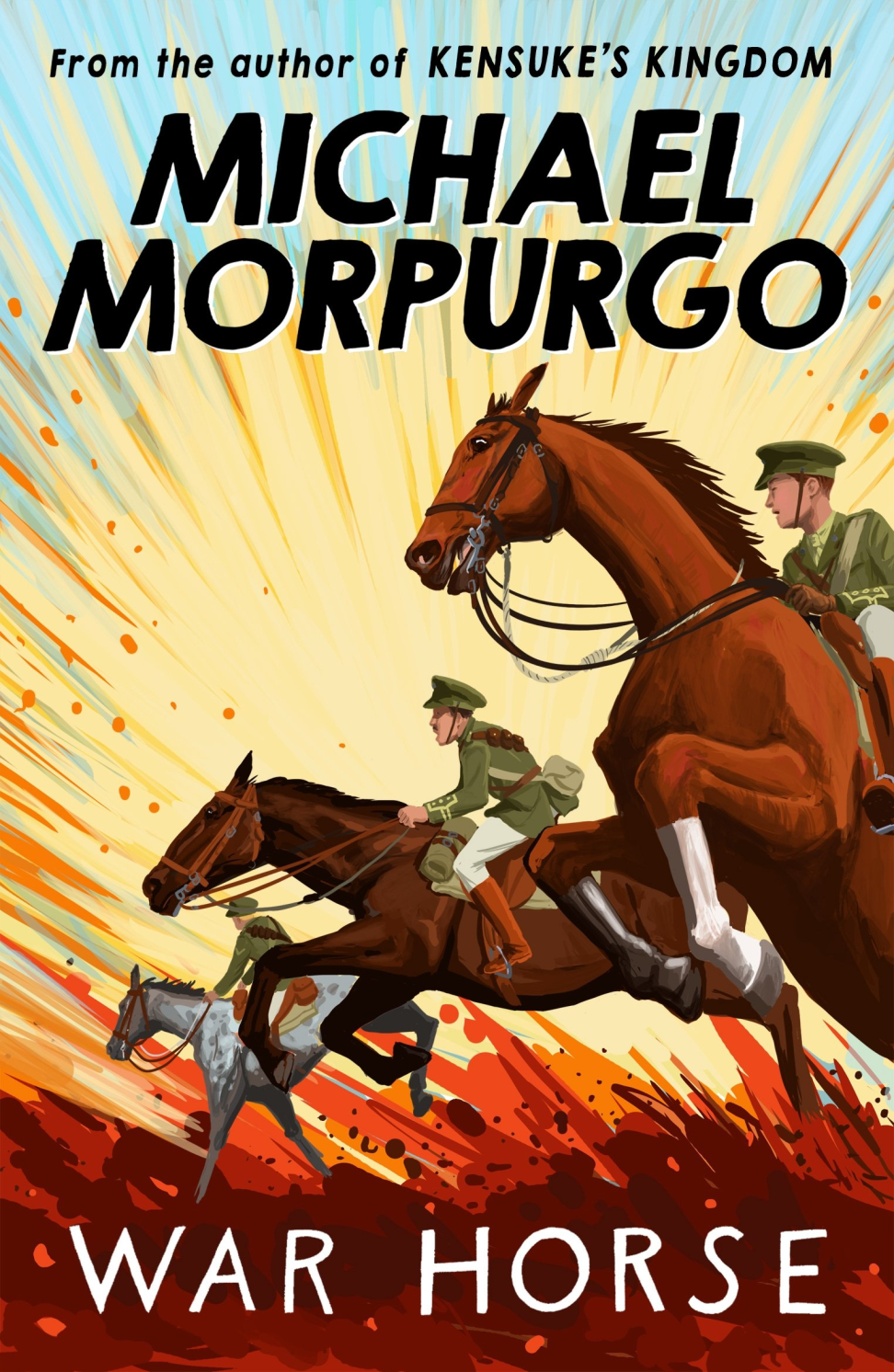 Activities to be completed throughout the week Week beginning 6.9.21Chapter 1
Understanding
LI: To identify true & false statements about a text.

SC: I can listen/read for information. 

Task: 
Read, or listen to the recording of, chapter 1.
Read statements 1-5. 
Re-read or listen to chapter 1 and decide if the statements are true or false.
If there is little or no evidence, answer can’t tell.
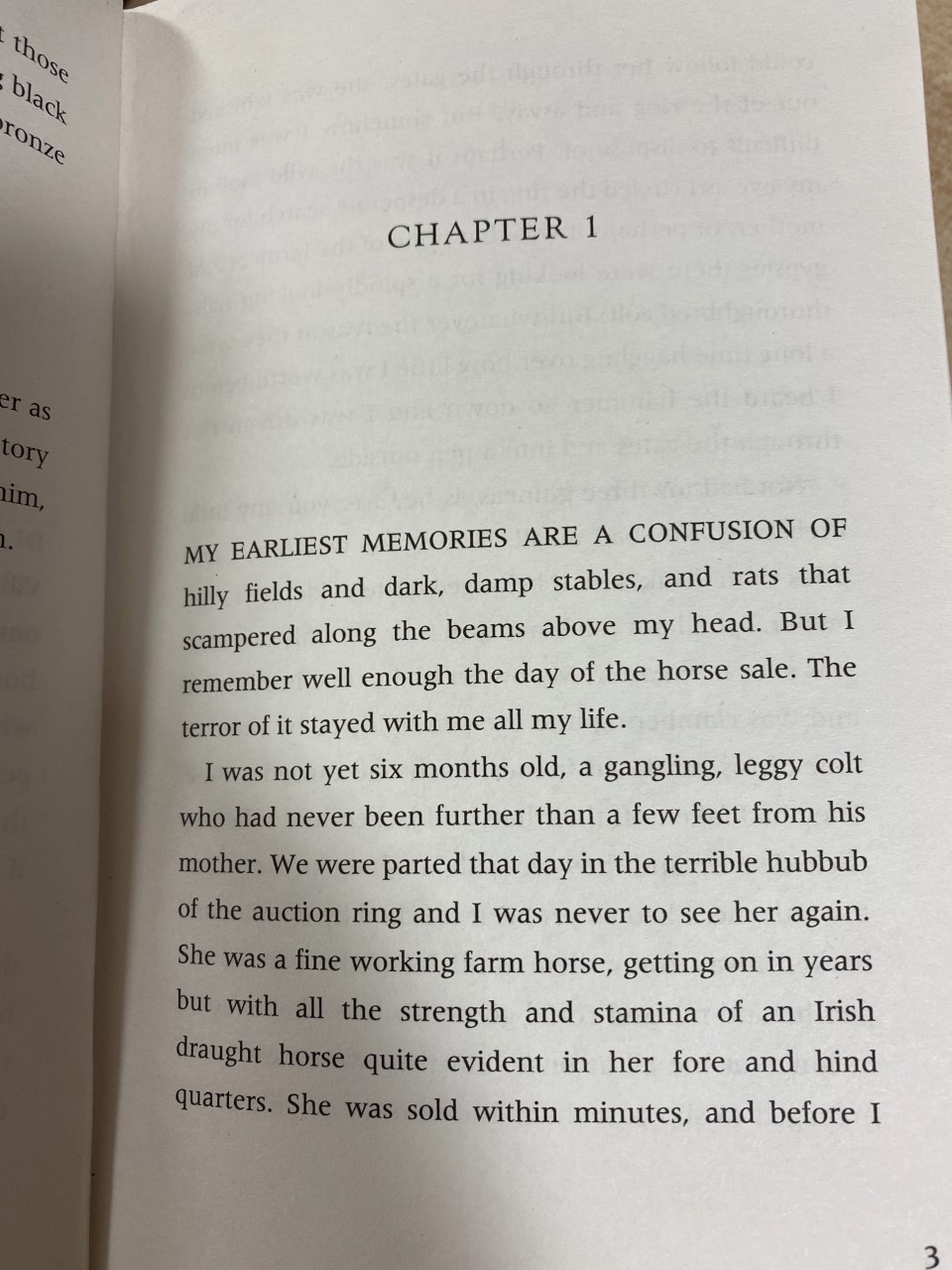 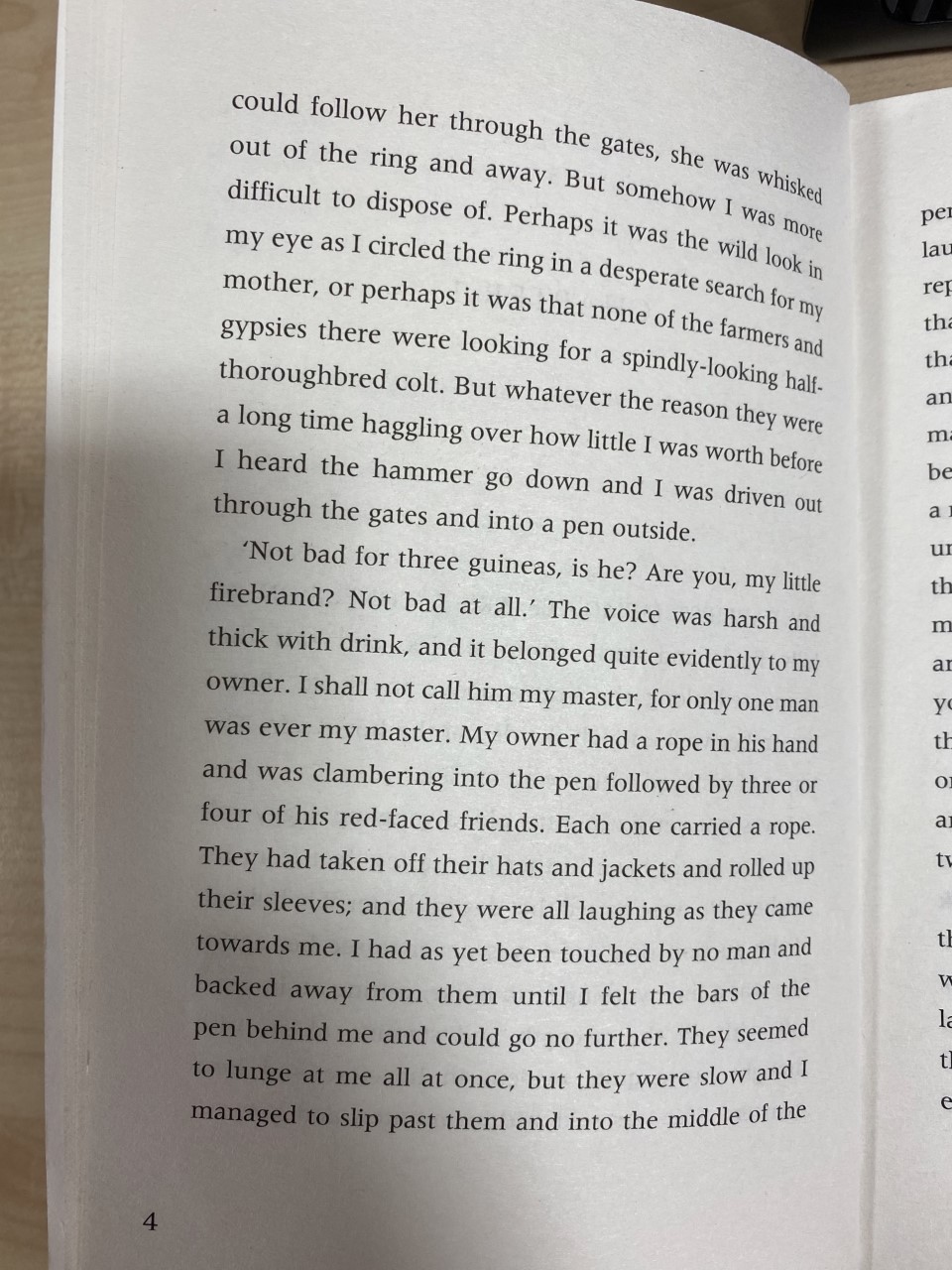 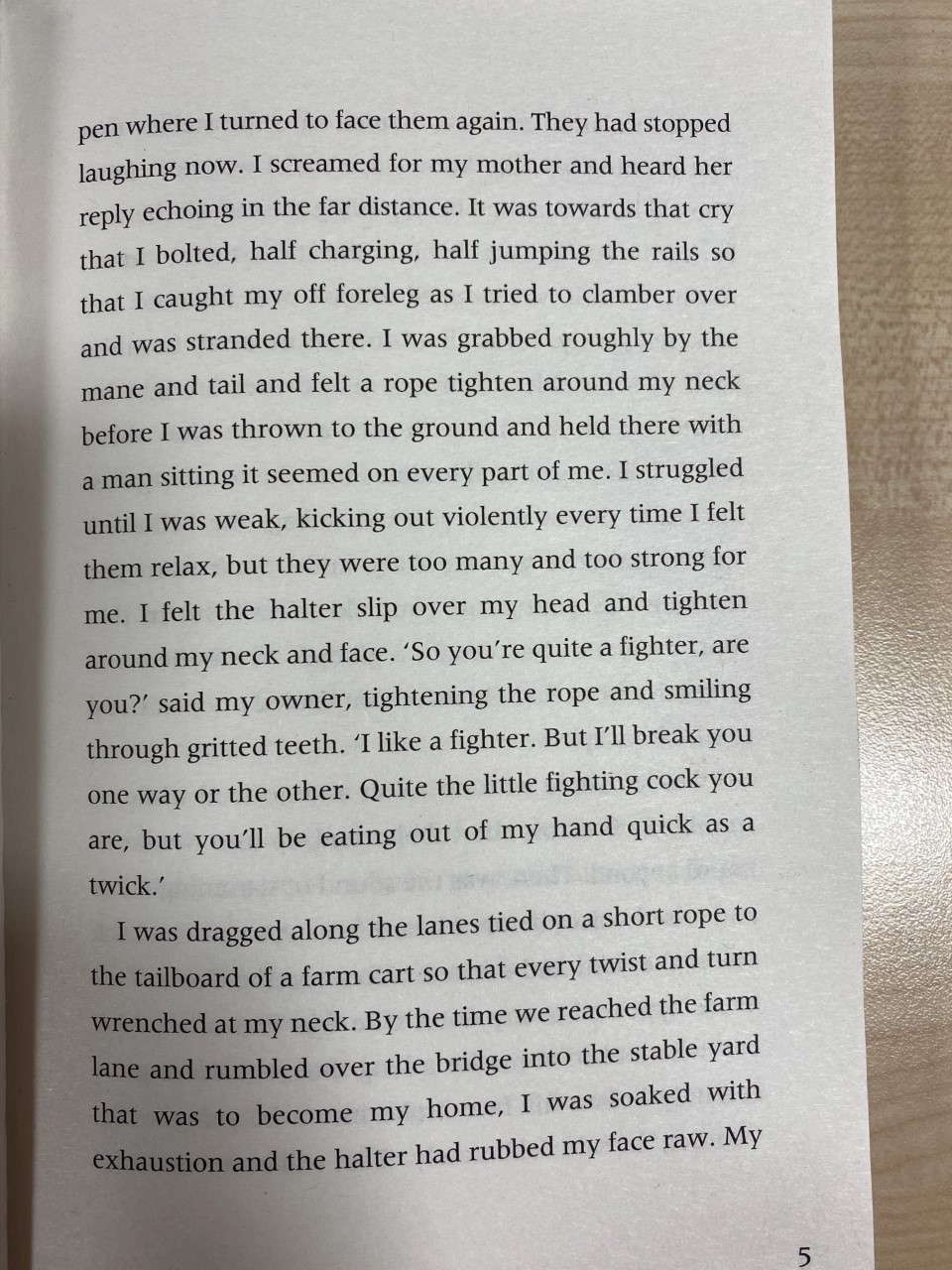 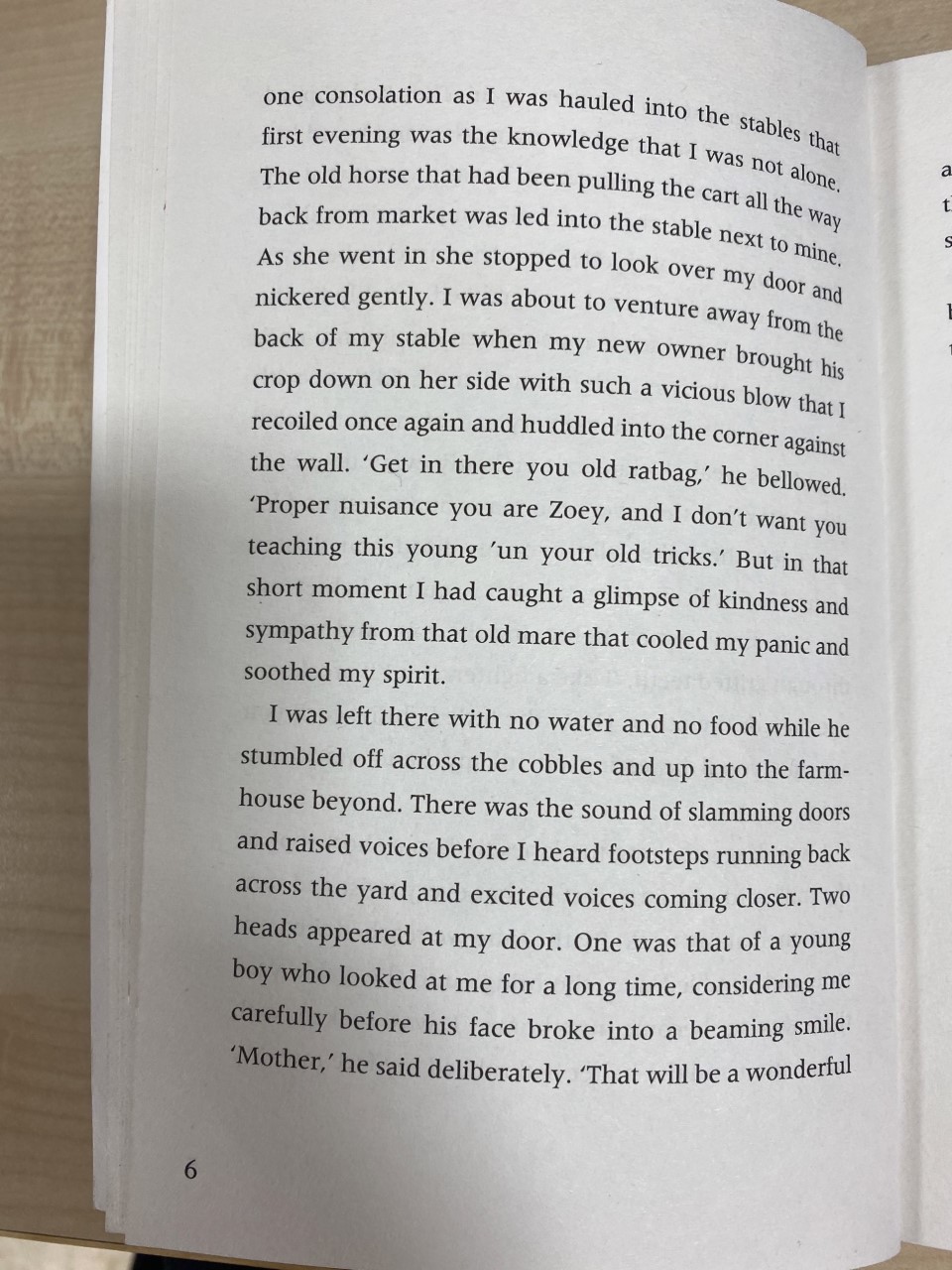 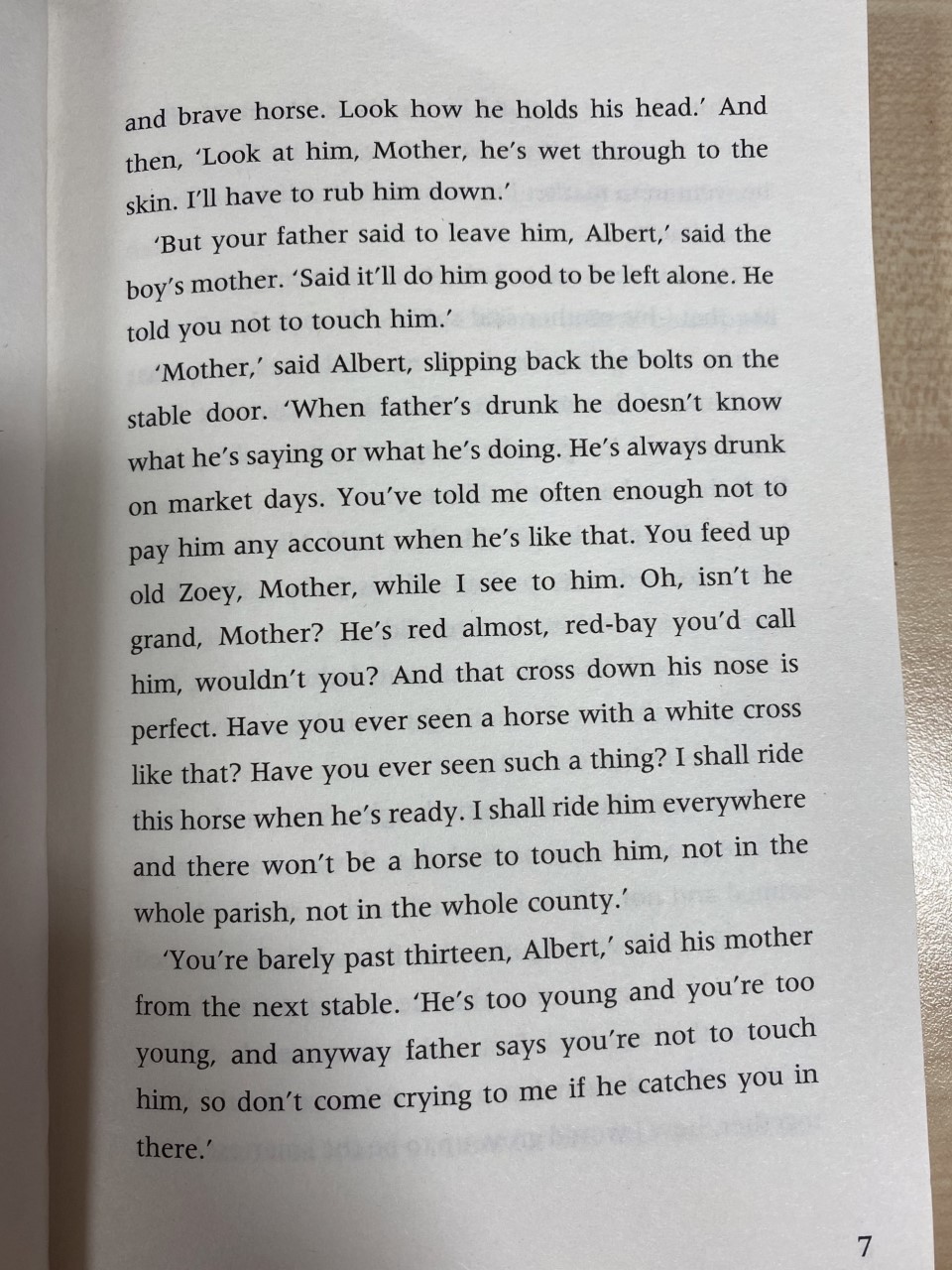 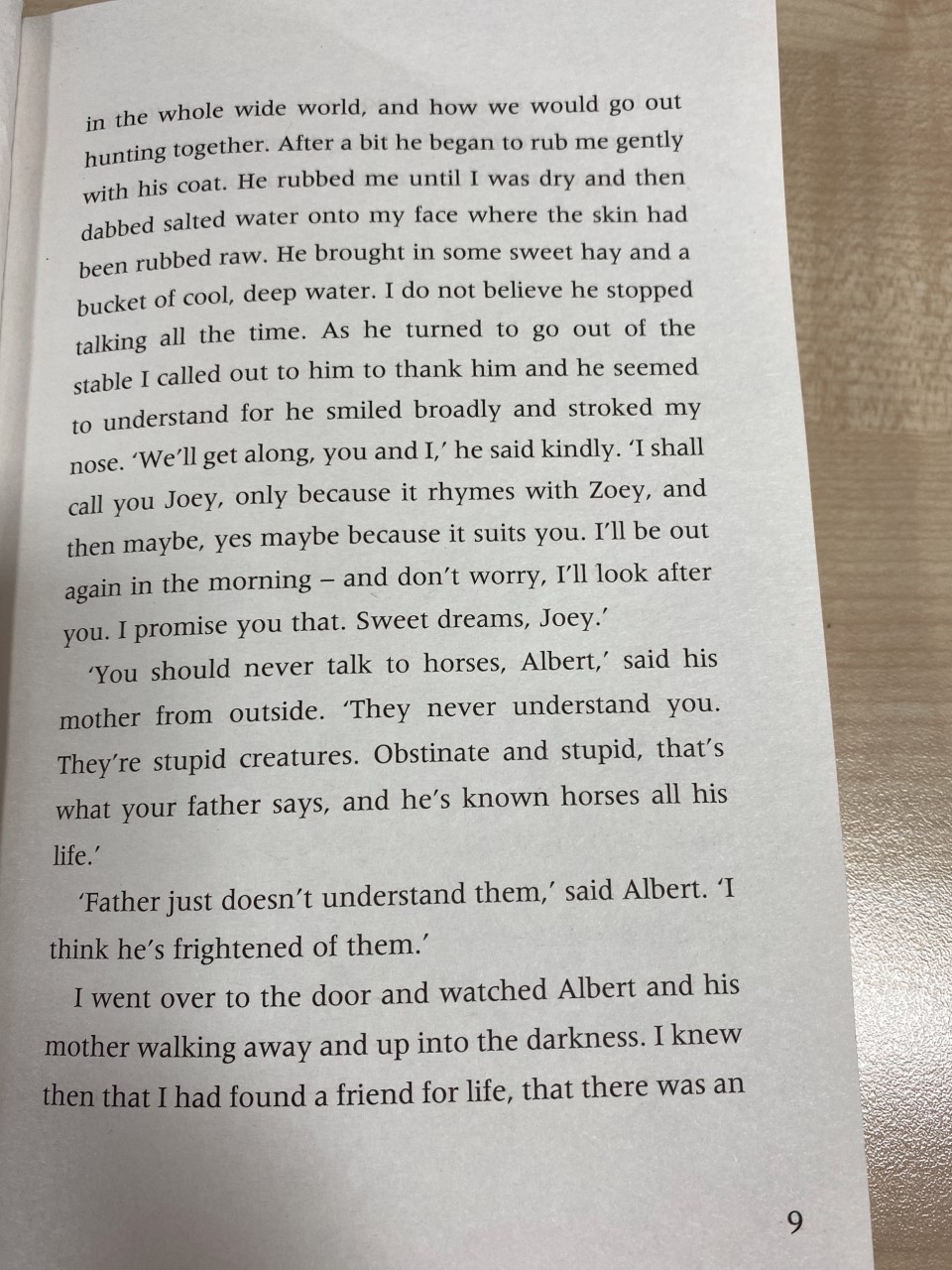 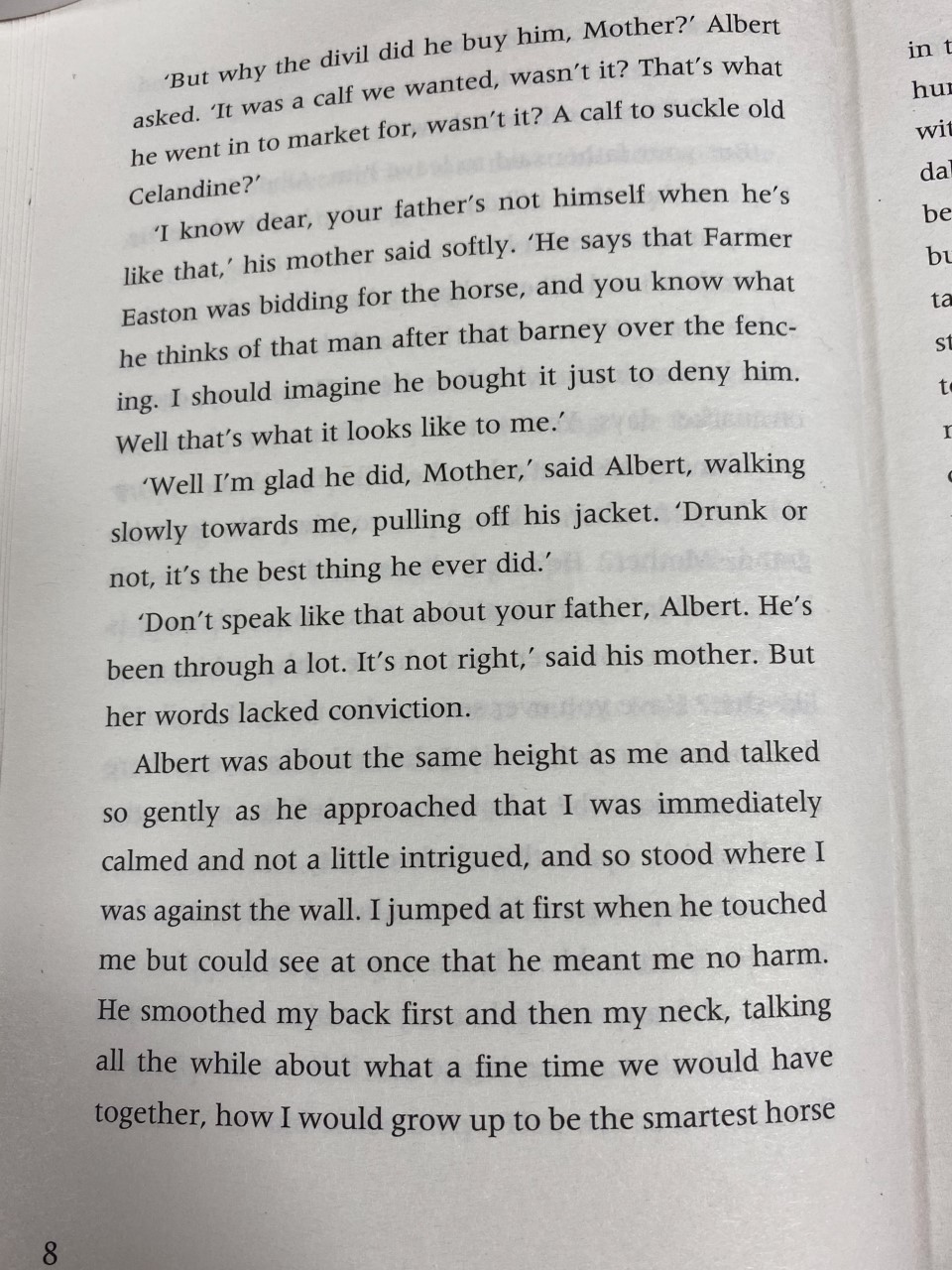 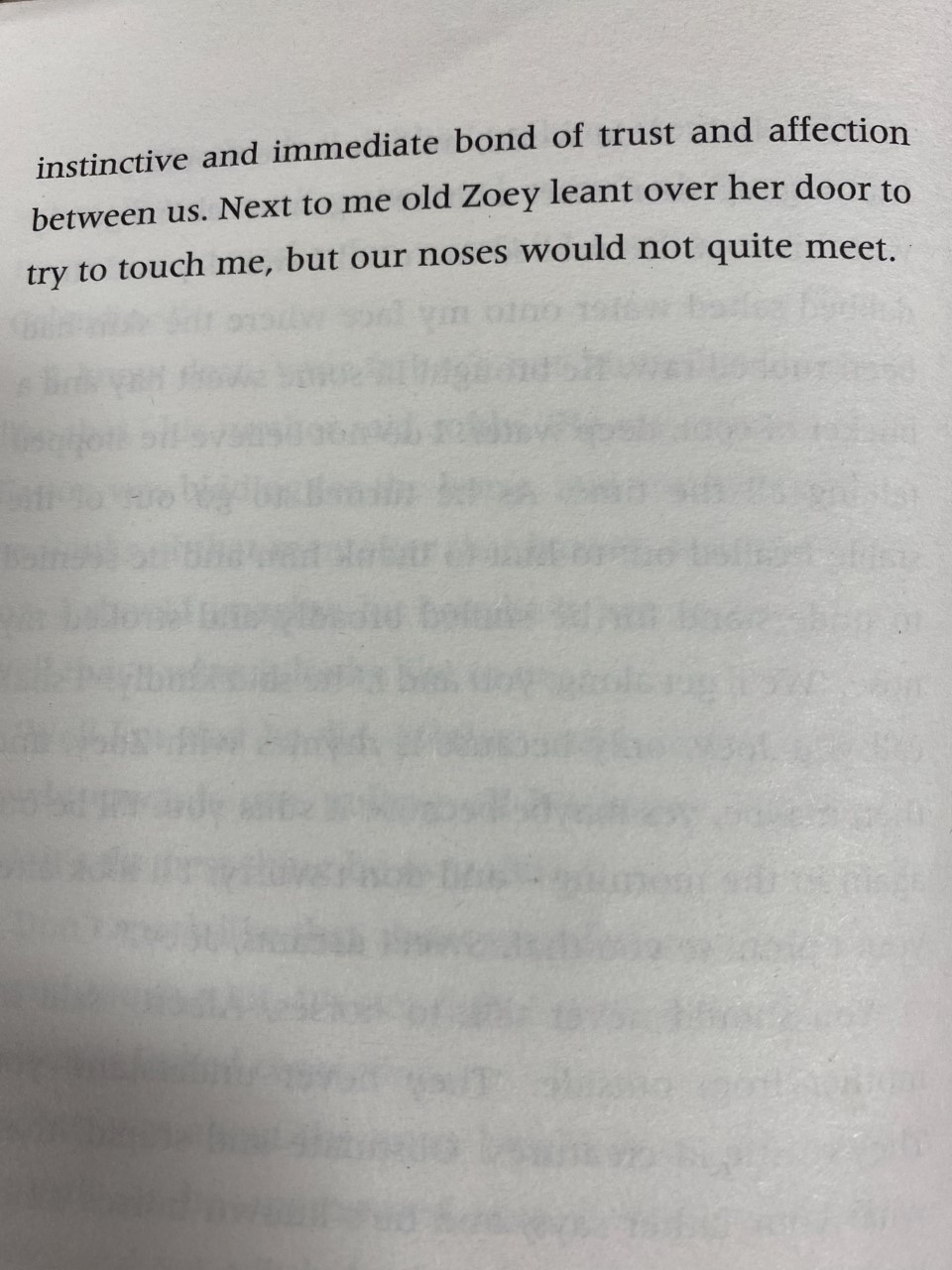 Metalinguistics
LI: To work out the meaning of new and unknown words.

SC: 
I can use reading strategies to help understand new words. 
I can check the meaning of new words using a dictionary or the internet.
I can provide a synonym (words which mean the same or very similar to a word) for each new word. 
I can use new words in a sentence.
Reading Strategies

Read on & Read back- Look for clues mentioned elsewhere in the text.
Familiar words- Look for any words you may already know inside the word. 
Replace the word- Use a different word in its place. Does the sentence still make sense?
What type of word is it? A noun, adjective, verb, adverb etc.
Metalinguistics
Choose words from this slide or the next slide, or a combination of both.
Metalinguistics
Summarising
LI: To give a brief summary (statement) of the key points. 

SC: 
I can identify the main points of the story so far.
I can write the main points in my own words.
Task: 

Write or record a short summary of the main events from chapter 1 in only 3 sentences.
Try not to include unnecessary information.